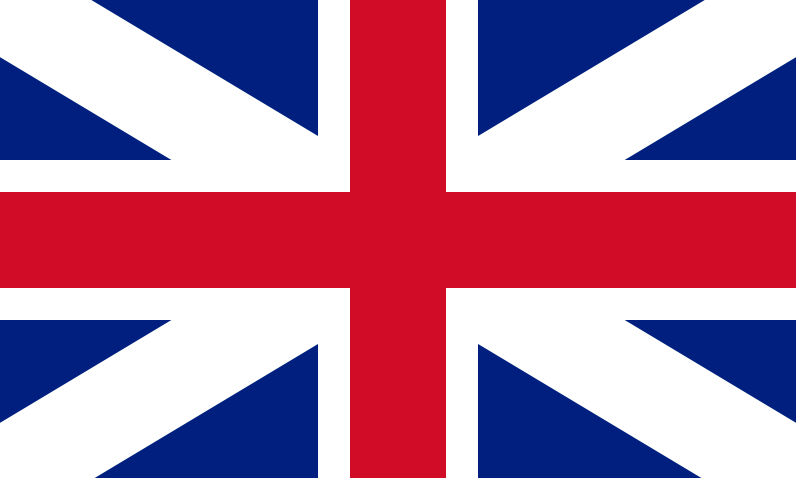 British Values
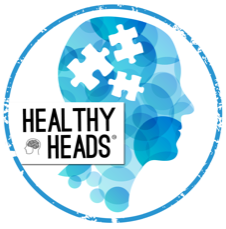 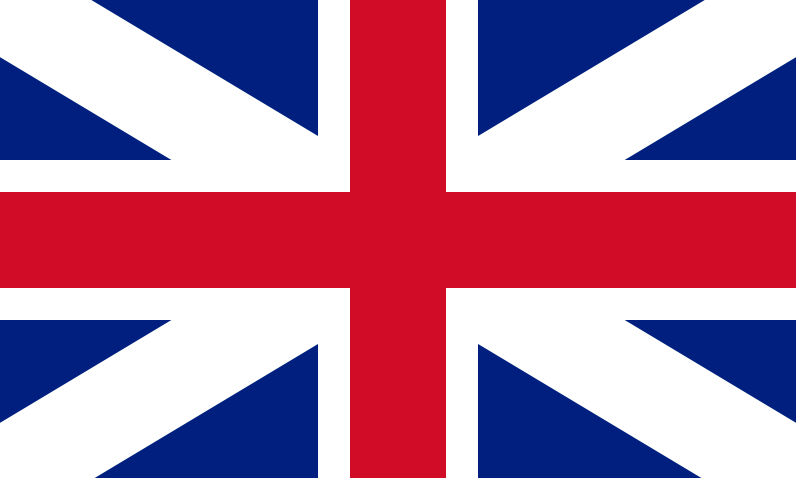 British Values
The Rule of Law 

Democracy 

Individual Liberty

Mutual respect of those with different faiths and beliefs
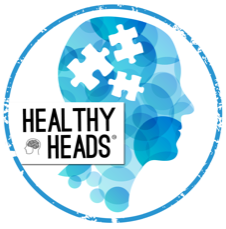 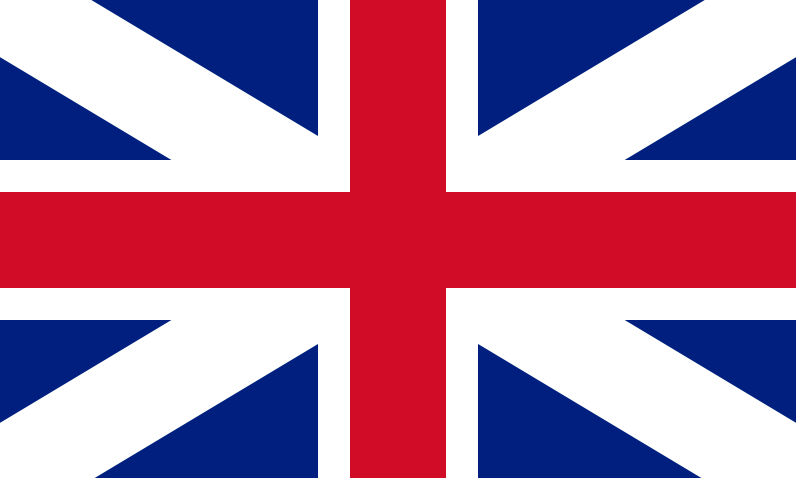 British Values
The Rule of Law 

Democracy 

Individual Liberty

Mutual respect of those with different faiths and beliefs
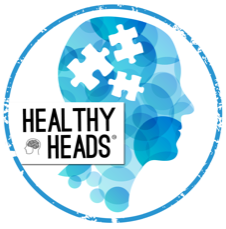 Recap
The Rule of Law
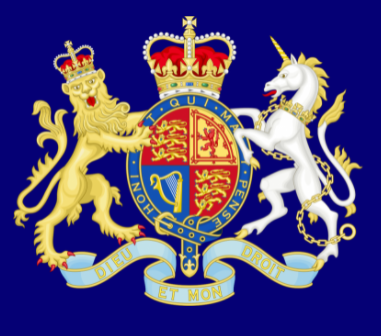 What is it?
The rule of law is what keeps our society together and what helps us live a happy life.
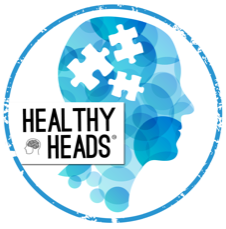 Recap
Democracy
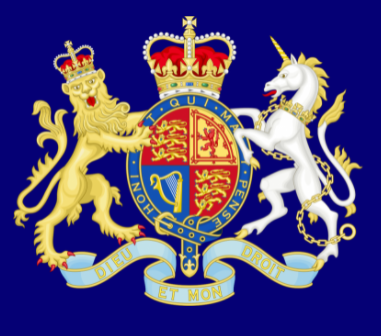 What is it?
Democracy means ‘rule by the people’.
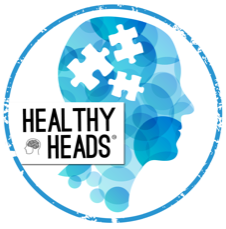 Individual Liberty
Let’s play a game of 
‘Put your hand up if.....’
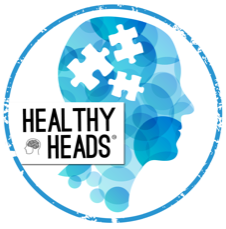 Put your hand up if........
You drink milk
Like football
Can speak another language
You like swimming in the sea
Know what you want to be when you’re older
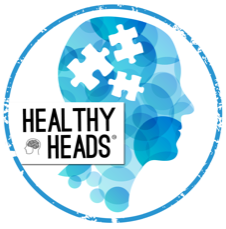 All these things help 
make up your
 identity!
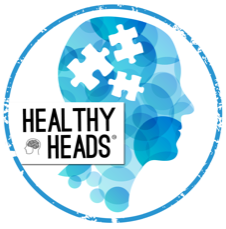 Individual Liberty
Task:
So what else makes up your personal identity? Groups or clubs that you belong to - scouts, rugby, choir.... What your interests or talents are - film, dance, speed stacking.... What things are important to you?What your hopes are for the future?Which people are important to you?Your religion.The languages that you speak. Which country you are from? 
 Write down 3 things that make you, you!
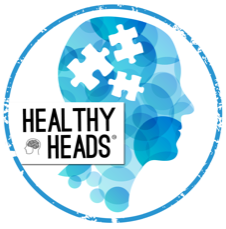 Individual Liberty
Having individual liberty but this does not mean people can do what they want.
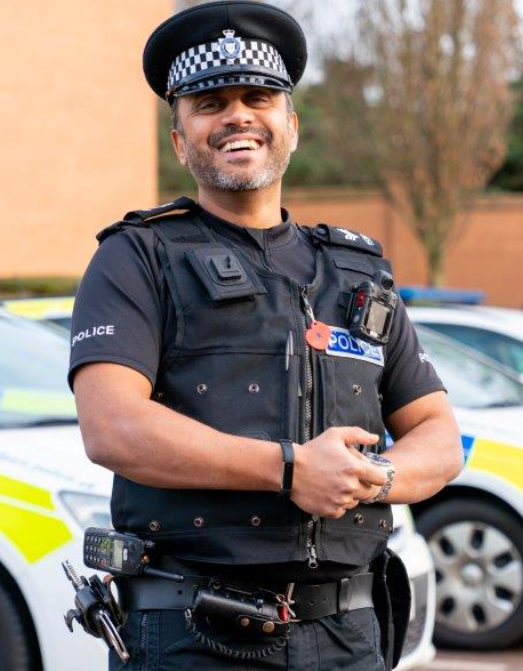 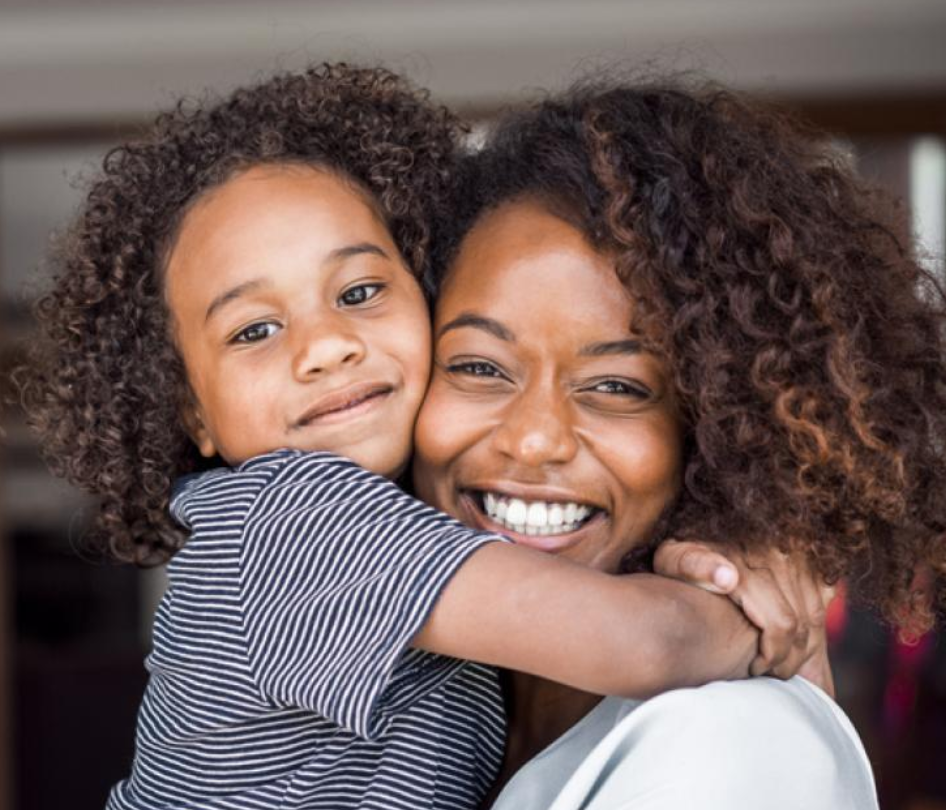 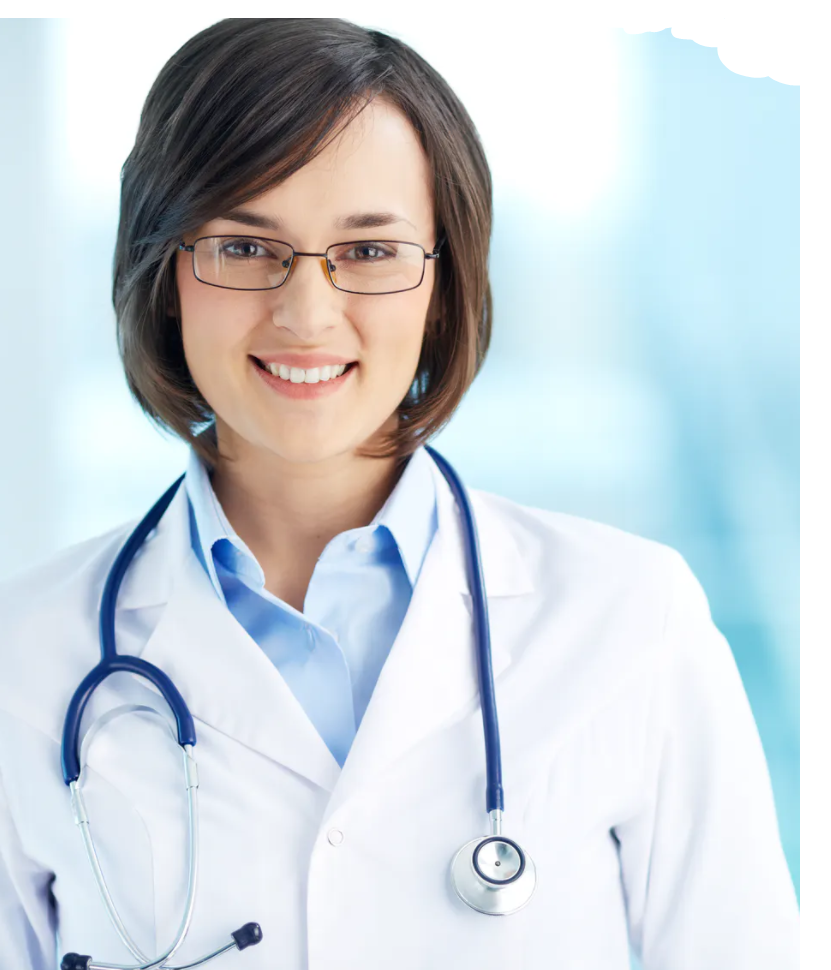 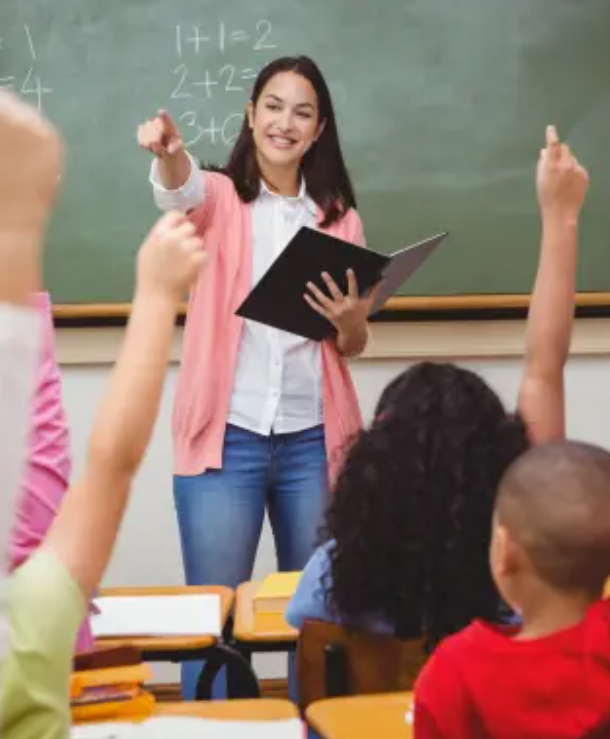 Teachers help us learn and be safe
Police officers maintain law and order in the community
Parents keep us warm, safe and healthy.
Doctors give us health advice we must follow to be healthy.
There are rules to follow to keep everyone safe that we must respect and it is important to follow advice from certain people.
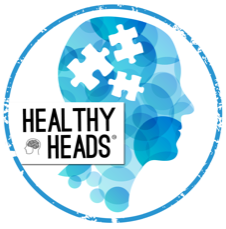 Individual Liberty In Britain, as long as we do not break the law and we act responsibly, we can live as we choose to and have our own opinions about things.
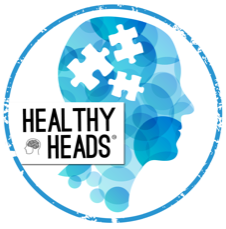 Individual Liberty
There may be times when we try to stop people having their individual liberty.
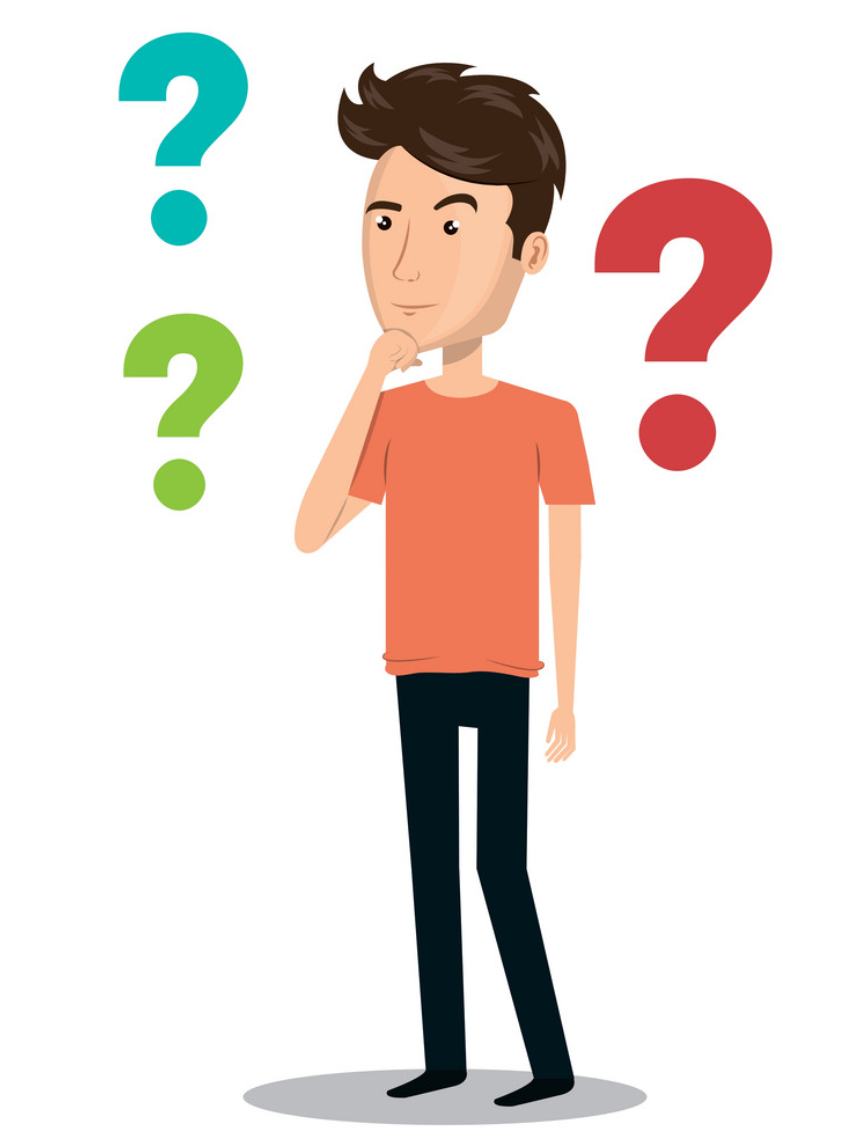 Think about a time you have tried to get someone to do something you wanted them to
How might they
 have felt?
How could you have
 behaved differently?
How did it make
 you feel?
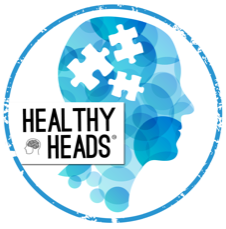 What you value also makes up part of who you are.
If you think that it is important to you, if it is something you value, then give me a thumbs up – if not, it’s thumbs down.
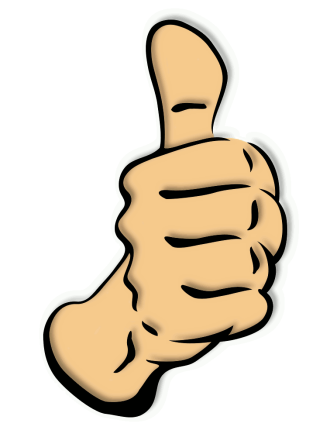 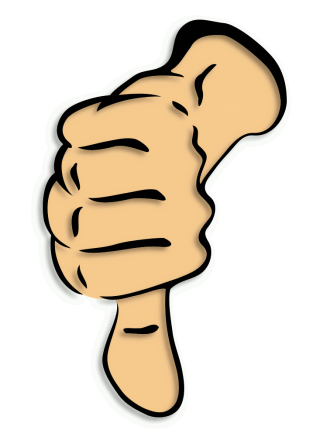 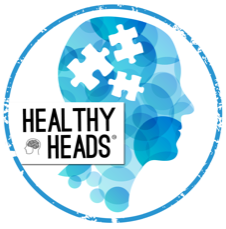 sporty
ambitious
musical
kind
determined
hard working
honest
friendly
fun
caring
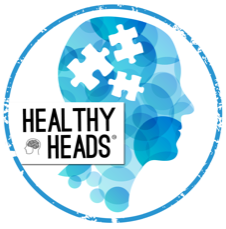 Individual Liberty
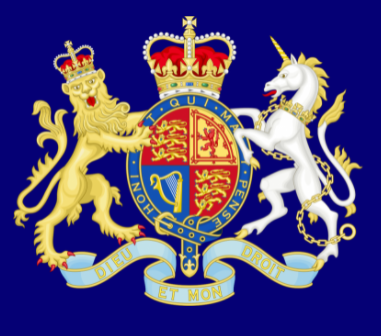 domination
What is it?
Dictionary definition:
Liberty means being free from oppression or restrictions by the government or power
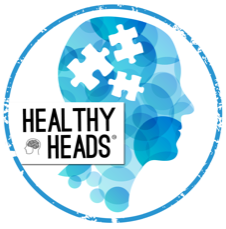 limits
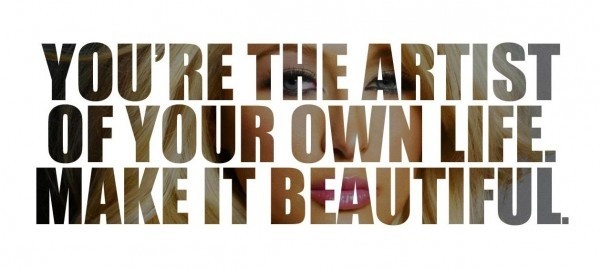 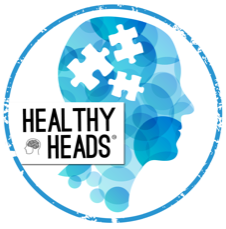 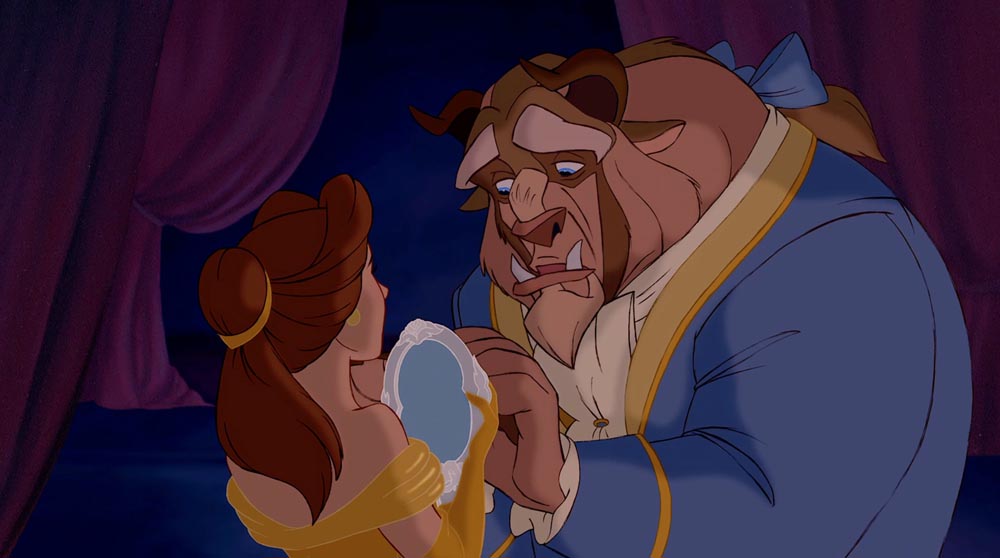 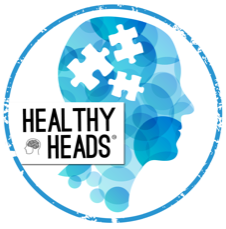 https://www.youtube.com/watch?v=p9UmgMemTpc
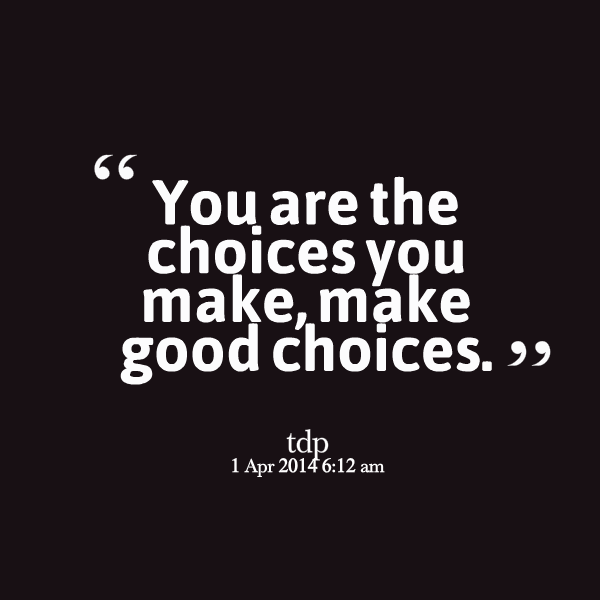 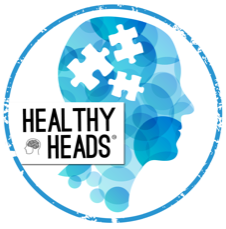 Physical Activity
(We are going to play different multi-skill games.

Can you make your own choices for each game based on your thoughts and feelings?

KEY QUESTION: 
What decisions can I make for myself?
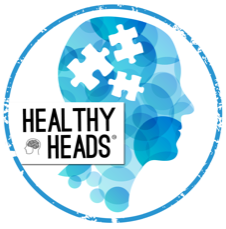